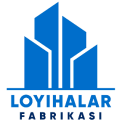 “Кимёвий тозалаш фаолиятини ташкил этиш"
Лойиҳа тавсифи
Лойиҳа манзили
Лойиҳанинг иқтисодий кўрсаткичлари
Лойиҳанинг харажатлар тақсимоти
Қашқадарё вилояти, Қарши шаҳри
Маҳаллий аҳолига кимёвий тозалаш хизматларини кўрсатиш лойихаси муваффаққиятли бизнес ҳамда хизмат кўрсатиш соҳасининг янги ривожланиб бораётган йўналишла-ридан бири ҳисоблана-ди. Ушбу лойиҳа 576 млн.сўм маблағ эвази-га ташкил этилиб, 1 йилда ўртача қувватда 115,2 минг м² гилам, матолар ва турли кўринишдаги синтетик маҳсулотлар-ни тозалашни режа қилган
Кимёвий тозалаш
фаолияти
Ўз-ўзини қоплаш (PP)
Бино қуриш
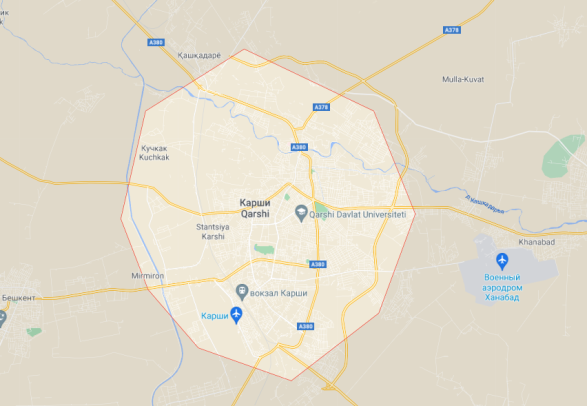 19,7 млн.
  сўм
24 ой
Ички даромадлилик даражаси(IRR)
Бошқа харажатлар
Соф жорий қиймат (NPV)
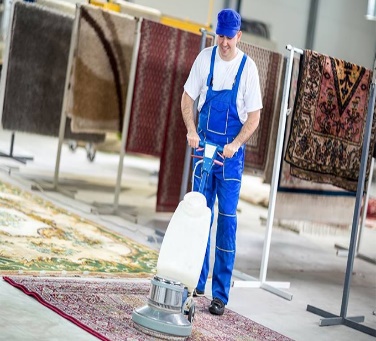 Ускуналар
30,2 млн.
   сўм
430 млн.
   сўм
188 млн
     сўм
36%
Инвестиция қайтими (ROI)
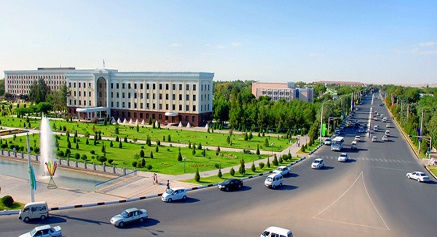 180%
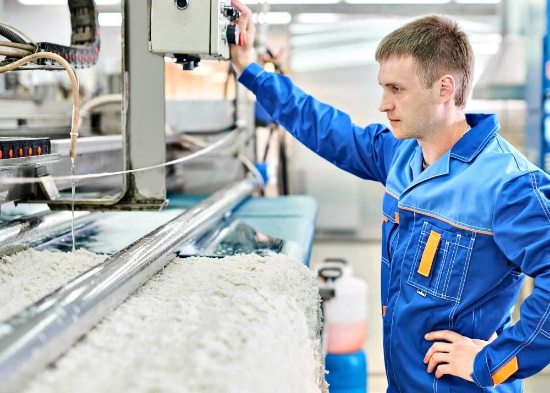 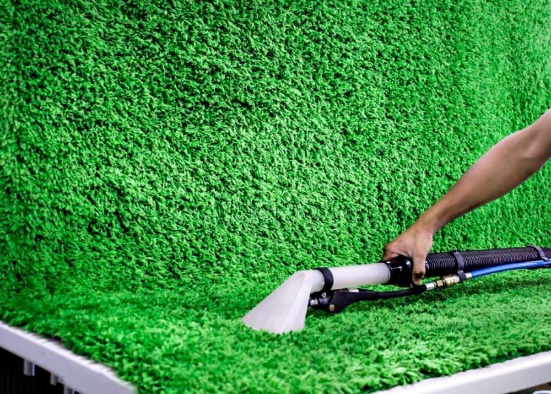 Ишчи ўрин сони
Ўз маблағи
10 нафар
130.0
Лойиҳа қиймати
МЛН.СЎМ
576
Ишга тушиш вақти
Банк кредити
МЛН.СЎМ
2021-2022
350
МЛН.СЎМ